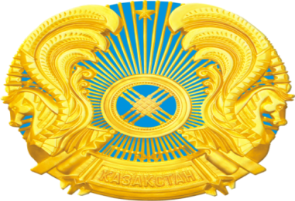 Қазақстан Республикасының Ұлттық экономика министрлігі
Мемлекеттік-жекешелік әріптестіктің дамуы туралы
2018 ж.
«ҚАЗАҚСТАН-2050» СТРАТЕГИЯСЫ
Мемлекеттік-жекешелік әріптестіктің жаңа моделі«Күшті бизнес – мықты мемлекет»
2
МАЗМҰНЫ
1. МЖӘ-нің әсері 
2. МЖӘ-нің даму кезеңдері
3. Нәтижелері
4. Факторлары
5. Соңғы жаңалықтар
6. Одан әрі қадамдар
3
1. МЖӘ-НІҢ ӘСЕРІ
БЮДЖЕТ АРҚЫЛЫ
МЖӘ АРҚЫЛЫ
1. БЮТЖЕТКЕ        ЖҮКТЕМЕНІҢ ТӨМЕНДЕУІ
2. САПА
кепілдік өткенге дейін 3 жыл
100%  3 тен 30 жылға дейін
3. ЖЕКЕ БАСТАМАЛАРДЫ ДАМЫТУ
Ұзақ мерзімді келісім-шарт
Бюджет қаражаты есебінен ұстау
бюджеттен тыс көздер есебінен ұстау(қосымша көрсетілетін қызметтер)
4. МЕМЛЕКЕТТІК СЕКТОРДЫ ҚЫСҚАРТУ
4
2. МЖӘ-НІҢ ДАМУ КЕЗЕҢДЕРІ
1 этап
2 этап
2017 жыл
2018
жыл
2015 жыл
2013 жыл
2014 жыл
2006 жыл
2012 жыл
Ірі инфрақұрылымдық жобалар

«Концессиялар туралы» 
Заң қабылданды
ЖАО дербестігі

(өңірлік МЖӘ орталықтарының құру)
МЖӘ салалық шектеулері алынды
МЖӘ келісім-шарттарының жаңа түрлері (сенімгерлік басқару)
Кепілдік қамтамасыз ету
Мерзімдерді қысқарту және ерекше тәртіп. 

Қазынаышылық тіркеу
Рәсімдерді оңтайландыру

«МЖӘ туралы» Заң қабылданды
5
Қалай болды
Қазір қалай
6
3. НӘТИЖЕЛЕР
КЕЗЕҢ
2003-2016жж.
2017-2018жж. (15 қазан)
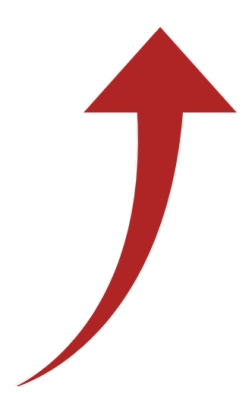 422 шарт
21 шарт
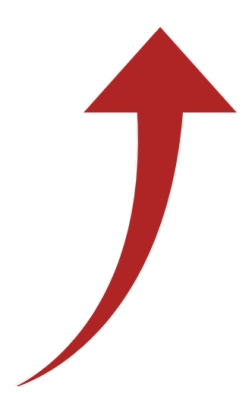 1036 млрд.теңге
59 млрд.теңге
7
3.1   2018 жылғы 15 қазандағы ЖОБАЛАР БОЙЫНША АҒЫМДАҒЫ ЖАҒДАЙ
Дайындау сатысында
Жасалған шарттар
2006-2018 жж.
1096 млрд. теңгеге 449 нысан бойынша
1,5 трлн.теңгеге 721 нысан
Республикалық деңгейде(397,9 млрд.теңге):

ІІМ-4, ИДМ – 3, ДСМ– 3,  ПІБ, ЭМ, БҒМ – 1 жобадан
Республикалық деңгейде(875,1 млрд.теңге):

ИДМ – 6,  ЭМ, БҒМ, АКМ – 1 жобадан
13
9
Жергілікті деңгейде 
(1,1 трлн. теңге):

Білім беру (286), денсаулық сақтау(68), мәдениет және спорт(36), энергетика және ТКШ(10), көлік (10) және т.б.
Жергілікті деңгейде 
(1,1 трлн. теңге):

білім беру (147), денсаулық сақтау(190), мәдениет және спорт(60), энергетика және ТКШ(59), көлік (46) және т.б.
708
440
2018 жыл басынан 844,9 млр.теңгеге 192 нысан жасақталды
29,1 млрд. теңгеге 49 нысан пайдалануға берілді
815,8 млрд. теңгеге 143 нысан құрылыс сатысында
8
[Speaker Notes: аоа]
3.2  2018 жылғы 15 қазандағы МЖӘ жобалары салалар бөлінісінде
Білім беру: Бала-бақшалар, мектептер
286 нысан –60 млрд.тг.
Ауыл шаруашылығы:
- Сервистік-дайындау орталықтары
Энергетика және ТКШ:
- Көшені жарықтандыру, ҚТҚ және т.б.
7 нысан –1,2 млрд.тг
20 нысан – 26,8 млрд.тг.
Мәдениет және спорт:
- ДШО және басқалары
449нысан- 1096,2 млрд.тг
36 нысан – 45,6 млрд.тг.
Денсаулық сақтау:
- КТ/МРТ кабинеттері 
- Емханалар және басқалары
68 нысан – 36,1 млрд.тг.
Республикалық жобалар:
 «Шар – Өскемен станциясы» темір жол желісі 
 «Солтүстік Қазақстан – Ақтөбе облысы» электр желісі 
 Ақтау әуежайының терминалы
 «Нұр-жолы» өткізу пункті
 ҮАААЖ а/ж
 «Кунделік» АЖ
 E-freight АЖ
 «TransportTour» жарықтандыру
 Ауылды мекендерді интернетпен жабдықтау
9 республикалық нысан– 875,1 млрд.тг.
13 нысан – 8,3 млрд.тг.
Тұрғын үй және әлеуметтік нысандар:
- Жатақханалар және басқа да нысандар
10 нысан – 42,5 млрд.тг.
Көлік инфрақұрылымы
9
Сумен жабдықтау және су бұру, туризм салаларында нысандар жоқ
3.3 Республикалық маңызы бар МЖӘ жобасының үлгісі
ҮАААЖ
Кейінге қалдырылған төлемдер

Тиімді қызмет көрсету

20 жыл бойы Сапалы жол
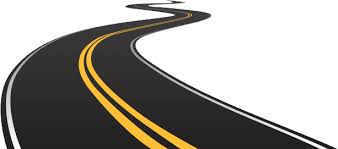 Жобаның құны: 512 млрд. теңге
Концессия мерзімі– 20 жыл: 
Құрылыс – 4,5 жыл (2018-2021)
Пайдалану – 15,5 жыл (2021-2036)
10
3.4 Жергілікті деңгейдегі МЖӘ жобасының үлгісі
Алматы қаласында қатты-тұрмыстық қалдықтарды басқарудың кешенді жүйесін енгізу
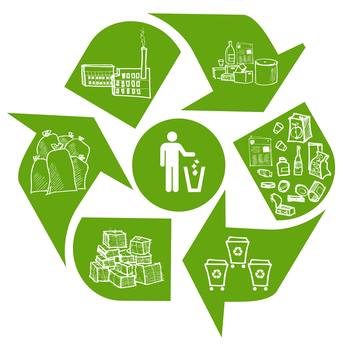 Өзін-өзі ақтайтын жоба      - бюджеттен 0 тенге
   - тұтыну кепілдігі

  қоқыс сұрыптау кешенінің құрылысы

 ҚТҚ жинау және шығару
Жобаның құны– 5,5 млрд тг
Инвестициялық кезең – 2018 ж.
Пайдалану кезеңі – 2018-2042 жж. (25 жыл)
11
3.5  2018 жылғы 15 қазандағы ӨҢІРЛІК ЖОБАЛАР БОЙЫНША АҒЫМДАҒЫ ЖАҒДАЙ
1,3 трлн. теңгеге 1148 жоба
12
3.5  2018 жылғы 15 қазандағы ӨҢІРЛІК ЖОБАЛАР БОЙЫНША АҒЫМДАҒЫ ЖАҒДАЙ
221,1 млн. теңгеге 440 жоба
13
4. МЖӘ жандандырудың негізгі факторлары
1-кезең:  «МЖӘ туралы» 
Заң қабылданды (2015 жыл)
1. ЖЕКЕ ҚАРЖЫЛЫҚ БАСТАМАШЫЛЫҚ (ЖҚБ)
2. ЖАО ДЕРБЕСТІГІ
3. ӨҢІРЛІК МЖӘ ОРТАЛЫҚТАРЫН ҚҰРУ  (ЖЕРГІЛІКТІ КАДРЛАРДЫ ДАМЫТУ)
4. МЖӘ БОЙЫНША ШЫҒЫСТАР СЕКВЕСТРІНЕ  ТЫЙЫМ САЛУ
5. ЖАО ҮШІН KPI  ОРНАТУ
14
4.1 Жеке қаржылық бастамашылық (ЖҚБ)
Өзгерістерге 
дейін
БҰЛ  
МҮМКҮНДІК БЕРДІ
Өзгерістерден 
кейін
Жеке сектор өз меншігіндегі объектілер бойынша бизнес-бастамаларды жасай алады
Жасасқан 443 шарттардың, 242 жеке қаржылық бастамашылық
Жобаларға тек мемлекеттік сектор бастама жасады. Дайын нысанды мемлекеттік-жекешелік  әріптестік арқылы ұсынуға мүмкіндік болмады (жаңа нысанды салуға конкурс жарияланды)
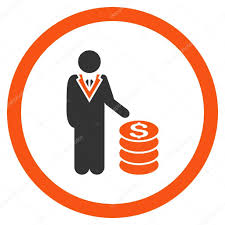 15
4.2 ЖАО ДЕРБЕСТІК БЕРУ
Өзгерістерге 
дейін
Өзгерістерден 
кейін
БҰЛ  
МҮМКҮНДІК БЕРДІ
Келісу мерзімін  18 ден 7 айға дейін қысқартты
МЖӘ жобаларының барлық сараптамалары ҰЭМ, «ҚМЖӘО» АҚ және орталық салалық мемлекеттік органдарда жүргізілді
Құны 4 млн МРП (9,6 млрд. теңгеден) жоғары концессиялық жобалардан басқа барлық сараптамалар мен рәсімдер, 
өңірлік МЖӘ орталықтарын тарта отырып ЖАО жүргізіледі. Сараптама мерзімдері қысқартылды.
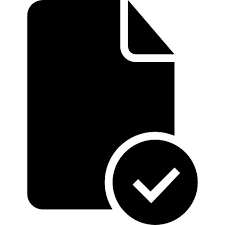 16
4.3 Өңірлік МЖӘ орталықтарын құру
Өзгерістерге 
дейін
БҰЛ  
МҮМКҮНДІК БЕРДІ
Өзгерістерден 
кейін
Кадрларды өңірлерде дамытуға мүмкіндік берді .
МЖӘ саласындағы 96-дан астам қызметкермен 16 өңірлік МЖӘ орталықтарын ашу
Өңірлерде кадрлар тапшы болды. 
ЖАО-ның МЖӘ жобаларын құрылымдау  және  сараптау бойынша әлеуетті мүмкүндігі болмады
ЖАО Өңірлік МЖӘ орталықтарын құру құқығына ие болды. Өңірлерде оқуды шоғырландыру, жергілікті бизнес-бастамаларды сүйемелдеу
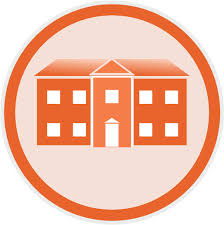 17
4.4 МЖӘ БОЙЫНША ШЫҒЫСТАР СЕКВЕСТРІНЕ ТЫЙЫМ САЛУ
Өзгерістерге 
дейін
БҰЛ  
МҮМКҮНДІК БЕРДІ
Өзгерістерден 
кейін
Жеке әріптес
мемлекет тарапынан инвестицияланған қаражат бойынша, оның ішінде қарыз қаражат бойынша қорғалмаған
МЖӘ жобаларының міндеттемелері бойынша арналған төлемдерге шығыстар секвестрлеуге жатпайды
МЖӘ жобаларына сенімділікті арттыру. 
МЖӘ жобаларын кредиттеуді және жеке қаражат салуды ұлғайту
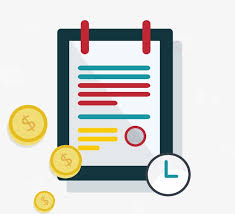 18
4.5 ЖАО ҮШІН KPI  ОРНАТУ
Өзгерістерге 
дейін
БҰЛ  
МҮМКҮНДІК БЕРДІ
Өзгерістерден 
кейін
Барлық өңірлерде МЖӘ бойынша жұмысты жандандыру.
2014 жылы тек  5 өңірде (ШҚО, СҚО, Ақтөбе, 
Маңғыстау, Қызылорда облыстары)
МЖӘ жобаларын іске асыру жоспарланған
ЖАО үшін 2016 жылдан бастап жылына 5 жобадан кем емес көрсеткіш бекітілген.
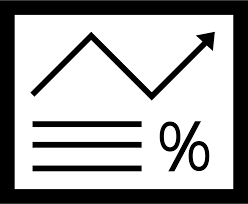 19
5. СОҢЫ ЖАҢАЛЫҚТАР
2-кезең: Заңнамалық және институционалды Базаны жетілдіру
(2017-2018 жылдар)
1. РӘСІМДЕРДІ ОҢТАЙЛАНДЫРУ
7. МЖӘ ШАРТТАРЫН 
ҚАЗЫНАШЫЛЫҚ ТІРКЕУ
2. ҮЛГІЛІК ҚҰЖАТТАМАЛАРДЫ ӘЗІРЛЕУ
8. МЖӘ БОЙЫНША БІРЫҢҒАЙ БАЗА
3. ҰЗАҚ МЕРЗІМДІ ТҰТЫНУ КЕПІЛДІГІ
9. ЖАО МЖӘ ЛИМИТІН АЙҚЫНДАУ ӘДІСТЕМЕСІНЕ ӨЗГЕРІСТЕР
4. «БАҒДАРЛАМАЛЫҚ»  МЖӘ
5. МЖӘ-ҒА АРНАЛҒАН ШЫҒЫНДАРДЫ ЖОСПАРЛАУ
10. ЖЕРГІЛІКТІ МЖӘ ЖОБАЛАРЫНЫҢ  ВАЛЮТАЛЫҚ ТӘУЕКЕЛДЕР ӨТЕМАҚЫСЫ
6. МЖӘ ШАРТЫН КЕПІЛ РЕТІНДЕ ТАНУ
20
5.1 РӘСІМДЕРДІ ОҢТАЙЛАНДЫРУ
Өзгерістерге 
дейін
БҰЛ  
МҮМКҮНДІК БЕРДІ
Өзгерістерден 
кейін
5 кезең

1. Инвестициялық ұсыныс
2. Жоба тұжырымдамасы
3. Конкурстық құжаттама
4. Шарт сараптамасы
5. Шарт жасау
3 кезең 

1. Инвестициялық ұсыныс
Жоба тұжырымдамасы
2. Конкурстық құжаттама
Шарт сараптамасы
3. Шарт жасау
Келісу мерзімін 7 ден 3 айға қысқарту
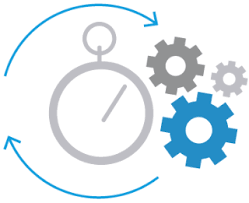 21
5.2 ҮЛГІЛІК ҚҰЖАТТАМАЛАР ӘЗІРЛЕУ
Өзгерістерге 
дейін
БҰЛ  
МҮМКҮНДІК БЕРДІ
Өзгерістерден 
кейін
Дайын жобалық шешімдердің болмауы.
Үлгілік жобаларды өз бетінше  әзірледі барлық рәсімдерді өтті
39 үлгілік жобаны іске асыруға
10 үлгілік құжаттама әзірленді:

1. Балабақша
2. Колледждерге арналған жатақхана
3. Емхана
4. Дәрігерлік амбулатория
5. ДШО
6. Тұрғын үй кешені
7. Көше жарықтандыру
8. Сервистік-дайындау орталығы
9. Қалдықтарды қайта өңдеу
10. Автовокзал
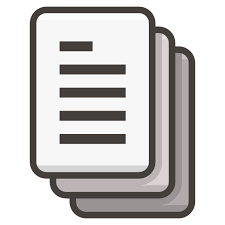 22
5.3 ҰЗАҚ МЕРЗІМДІ ТҰТЫНУ КЕПІЛДІГІ
Өзгерістерге 
дейін
БҰЛ  
МҮМКҮНДІК БЕРДІ
Өзгерістерден 
кейін
Бизнеске ұзақ мерзімді қарыз қаржыландыру тарту және жоспарлау
Мемлекеттік тапсырыс 1 жылға берілді. Бұл бизнеске капиталды көп қажет ететін ұзақ мерзімді жобаларды жүзеге асыруға мүмкіндік бермейтін
Кем дегенде 3 жылға тұтыну кепілдігін беру
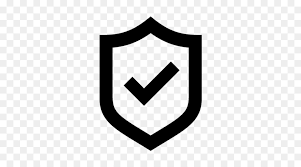 23
5.4 «БАҒДАРЛАМАЛЫҚ» МЖӘ
Өзгерістерге 
дейін
БҰЛ  
МҮМКҮНДІК БЕРДІ
Өзгерістерден 
кейін
Базалық параметрлер (салалық ерекшелікті ескере отырып жобаларды іріктеу шарттары мен өлшемшарттары) және стандартталған жобалар бойынша мемлекеттік қолдау шаралары салалық мемлекеттік бағдарламалада анықталады
Жеке және мемлекеттік әріптестерді  жобалау құжаттамасын әзірлеу қажеттілігінен босатуға
Стандартты рәсімдер бойынша МЖӘ жобаларын жоспарлау және іске асыру
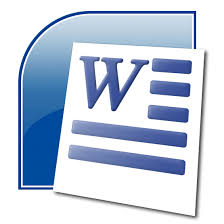 24
5.5  МЖӘ ШЫҒЫСТАРЫН ЖОСПАРЛАУ
Өзгерістерге 
дейін
БҰЛ  
МҮМКҮНДІК БЕРДІ
Өзгерістерден 
кейін
МЖӘ жобалары бойынша шығыстар жасалған МЖӘ шартттары негізінде жоспарланған
Жекеше әріптестің жоба  бойынша мемлекетке мемлекеттік міндеттемелерді мерзімінде төлеу бойынша сенімін күшейту
ББӘ тиісті бюджет комиссиясы мақұлдаған және оң қорытынды алған
конкурстық құжаттама негізінде МЖӘ жобасын іске асырудың бірінші жылы жоба шығыстарын жоспарлау құқығы берілді,
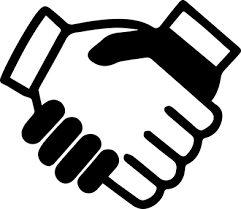 25
5.6 МЖӘ ШАРТЫН КЕПІЛ РЕТІНДЕ МОЙЫНДАУ
Өзгерістерге 
дейін
БҰЛ  
МҮМКҮНДІК БЕРДІ
Өзгерістерден 
кейін
Кредит қаражатын ЕДБ кепілді қайтару түрінде тәртібі әзірленді :
1. Кредитор банкінде арнайы шот ашу
2. Қорғау шоттары есепке алу үшін инвестициялық шығындардың өтемақысын өндіріп алудан, тыйым салу
3. Жекеше әріптесті ауыстыру
Банктің МЖӘ жобаларына қызығушылығын ұлғайтуға (МЖӘ жобаларына қаржыландыру тарту)
Болашақ мемлекеттік төлемдер түрінде ЕДБ қабылданбайды немесе айтарлықтай жеңілдікпен (100% дейін) кепілдеме бермейді
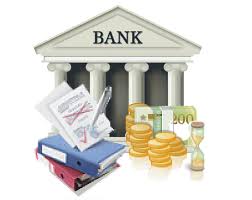 26
5.7 МЖӘ ШАРТТАРЫН ТІРКЕУ
Өзгерістерге 
дейін
БҰЛ  
МҮМКҮНДІК БЕРДІ
Өзгерістерден 
кейін
Қазынашылық 803,7 млрд. теңге сомасына
269 шарт тіркеді
ҚАРЖЫМИНІНДЕ МЖӘ шарттарын тіркемеу инвесторлардың МЖӘ жобаларына сенімін туғызбады
ҚАРЖЫМИНІ Қазынашылық комитеті 2017 жылғы 10 маусымнан бастап   МЖӘ шарттарын тіркейді
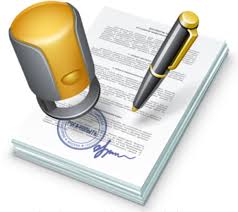 27
5.8 БІРЫҢҒАЙ БАЗА
Өзгерістерге 
дейін
БҰЛ  
МҮМКҮНДІК БЕРДІ
Өзгерістерден 
кейін
Инвесторлар мен мемлекеттік органдарға оң тәжірибені ұлғайтуға мүмкіндік берді. B2B, B2G, G2G Жұмыс форматын құру
Әлеуетті инвесторлар үшін МЖӘ жобалары бойынша қол жетімді ақпараттың болмауы
МЖӘ жобаларының бірыңғай базасы
(http://kzppp.kz/project_base) Іске қосылған
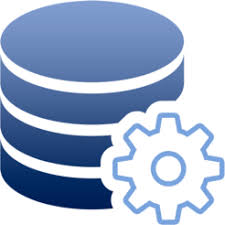 28
5.9 ЖАО МЖӘ ЛИМИТТЕРІН АЙҚЫНДАУ 
ӘДІСТЕМЕСІН ӨЗГЕРТУ
Өзгерістерге 
дейін
БҰЛ  
МҮМКҮНДІК БЕРДІ
Өзгерістерден 
кейін
Республикалық маңызы бар қалалардың мемлекеттік міндеттемелер қабылдау лимиті  өз кірістерін ЖСТ ескере отырып 50%-ға дейін ұлғайтылды, сондай-ақ ЕДБ мен өзге де кредиторлардың алдында ЖАО міндеттемелері алынып тасталды.
Жалпы лимитін 2018 жылға  39 % -ға  674,2 млрд. теңгеден937,5 млрд.теңгеге дейін ұлғайтылды
ЖАО мемлекеттік міндеттемелерінің қабылдау лимиті өз кірістерін ескере отырып-20%, меншікті, ЕДБ және басқа кредиторлар алдындағы міндеттемелерін қоспағанда
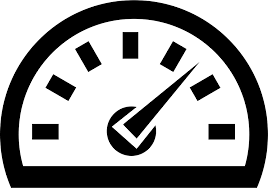 29
5.10 ЖЕРГІЛІКТІ МЖӘ ЖОБАЛАРЫНЫҢ  ВАЛЮТАЛЫҚ ТӘУЕКЕЛДЕР ӨТЕМАҚЫСЫ
Өзгерістерге 
дейін
БҰЛ  
МҮМКҮНДІК БЕРДІ
Өзгерістерден 
кейін
Шетелдік инвесторлардың өңірлік жобаларға деген қызығушылығын арттыру
Жергілікті деңгейде МЖӘ кең ауқымды жобаларын іске асыру үшін валюталық тәуекелді өтеу механизмін енгізу
Жергілікті деңгейде МЖӘ жобаларын іске асыру кезінде  валюталық тәуекелдерді реттеу мүмкіндігі жоқ
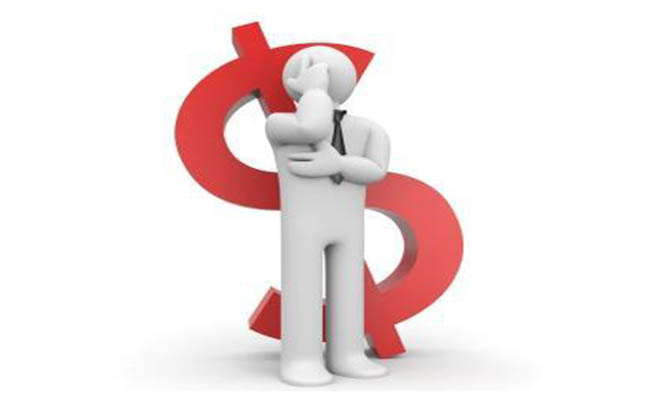 30
6. БОЛАШАҚ ҚАДАМДАР
1. МЖӘ жобаларының санына емес сапасына көшу және мемлекеттік міндеттемелер лимиттерін бақылау
2.    МЖӘ және концессиялар заңнамасын біріктіру бойынша талдау
31
6.1 САННАН САПАҒА КӨШУ ЖӘНЕ МЕМЛЕКЕТТІК МІНДЕТТЕМЕЛЕР ЛИМИТТЕРІН БАҚЫЛАУ
850 млрд
875,1
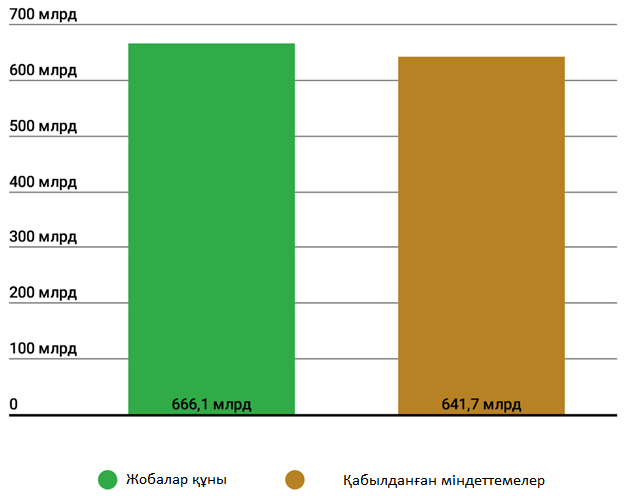 850,8
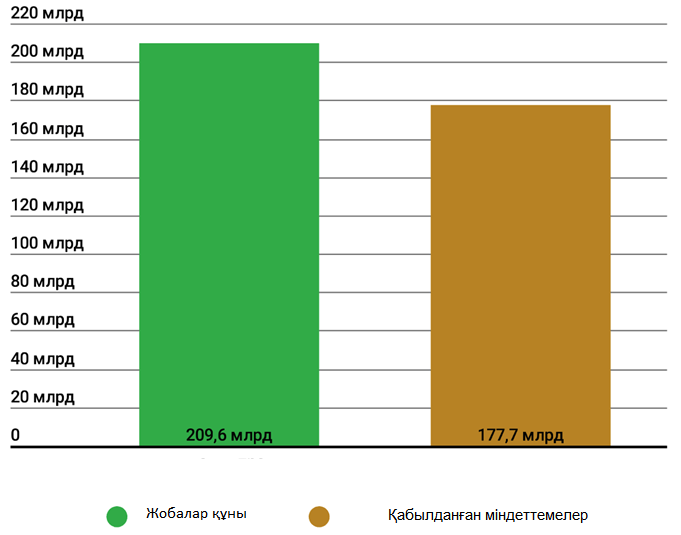 221,1
200,2
ОАО мемлекеттік міндеттемелерінің лимиті:1 726,9 млрд теңге
ЖАО мемлекеттік міндеттемелерінің лимиті: 937,5 млрд теңге
11
6.2. МЖӘ және концессия заңнамаларын біріктіру бойынша талдау
Концессиялар туралы ЗАҢ(2006 жыл)
ЗАКОН МЖӘ туралы Заң(2015 жыл)
ірі инфрақұрылымдық
экономиканың барлық салаларында
ЖОБАЛАР
құрылыс және пайдалану
келісім-шарттардың кеңейтілген нысаны (концессия, сервистік келісім-шарт, сенімгерлік басқару, жалға беру, және т. б.)
КЕЛІСІМ ШАРТТАР ТҮРЛЕРІ
САЛЫҚ ПРЕФЕРЕНЦИЯЛАРЫ
екі жақты
көп-жақты
ШАРТ
мемлекеттік органдар, квазимемлекеттік сертор субъектілері
МЕМЛЕКЕТТІК ӘРІПТЕС
мемлекеттік органдар
Концессия МЖӘ нысандарының бірі түрі табылады
33
НАЗАРЛАРЫҢЫЗҒА РАХМЕТ!
34